a
d
M
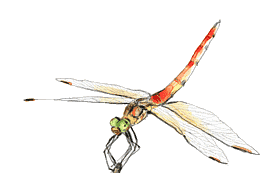 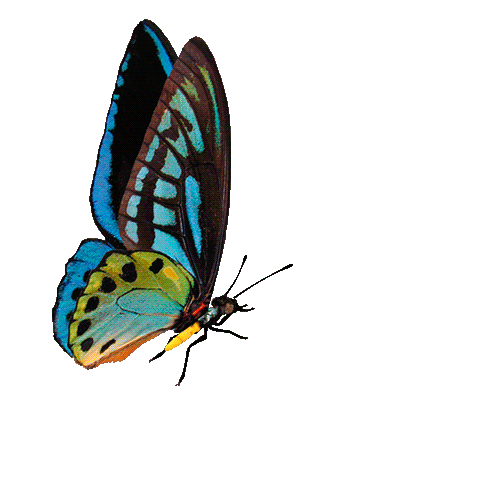 b
a
M nằm ngoài ĐT a
Khái niệm
2 đường thẳng
không có 
điểm chung
A
Tiên đề Ơ-Clit
1
4
3
Chỉ có 1 đthẳng
qua M // a
1
2
B
Cặp góc sole trong
Hai đường thẳng song song
Tiên đề Ơ-Clit về đường 
thẳng song song
Bằng nhau
Bù nhau
Cặp góc đồng vị
Dấu hiệu
Tính chất
khi a//b
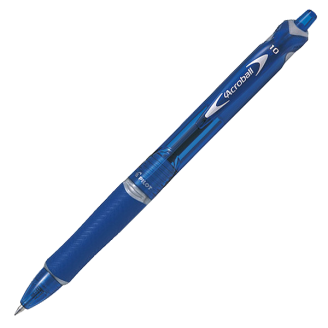 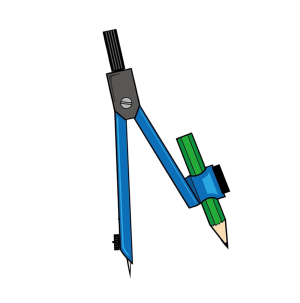 Cặp góc trong cùng phía
Cách vẽ
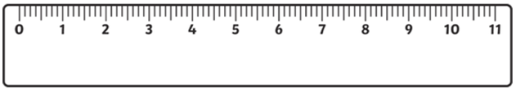 1. Khái niệm đã học trong lớp 6
Mối quan hệ giữa hai đường thẳng
a
a
a
b
b
b
Cắt nhau
một điểm chung
Song song
không điểm chung
Trùng nhau
vô số điểm chung
Dấu hiệu nhận biết 2 đường thẳng song song
a
Không điểm chung
Một điểm chung
Lưu ý: đường thẳng
là khái niệm vô hạn
b
c
2. Dấu hiệu nhận biết hai đường thẳng song song.
A
a
2
1
Một đường thẳng cắt 2 đường thẳng nếu 
chúng tạo ra một trong các cặp góc sau đây:
4
3
b
2
1
 Cặp góc so le trong bằng nhau
4
3
B
 Cặp góc đồng vị bằng nhau
 Cặp góc trong cùng phía bù nhau
Thì hai đường thẳng đó song song
. Kí hiệu: a // b
c
Sử dụng dấu hiệu để chứng minh
hai đường thẳng song song.
A
a
2
1
4
3
 Dấu hiệu 1.
b
2
1
4
3
B
Suy ra: a // b
Suy ra: a // b
 Dấu hiệu 2
 Dấu hiệu 3
trong cùng phía
đồng vị
Suy ra: a // b
Suy ra: a // b
Tương tự với:
Tương tự với:
3. Cách vẽ
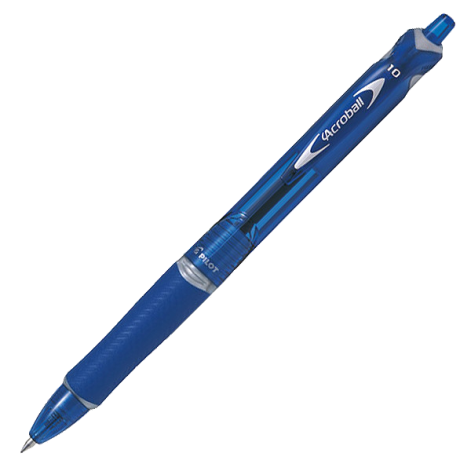 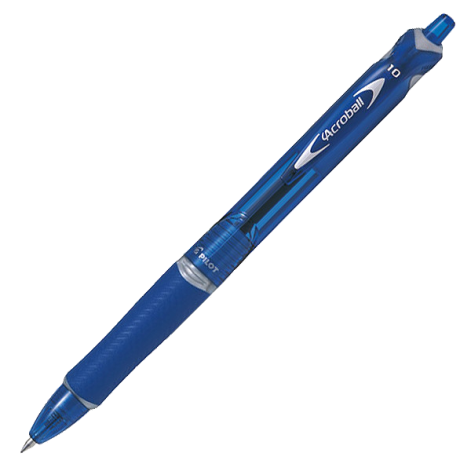 Cho M ngoài đường thẳng a, vẽ đường thẳng qua M và song song với a
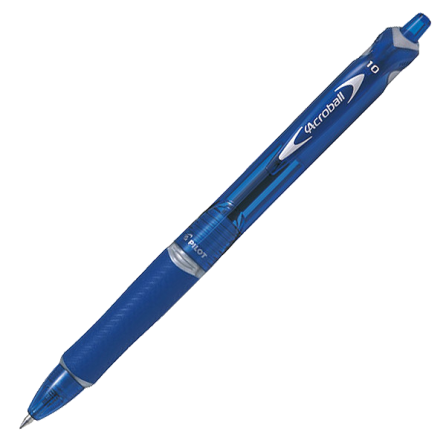 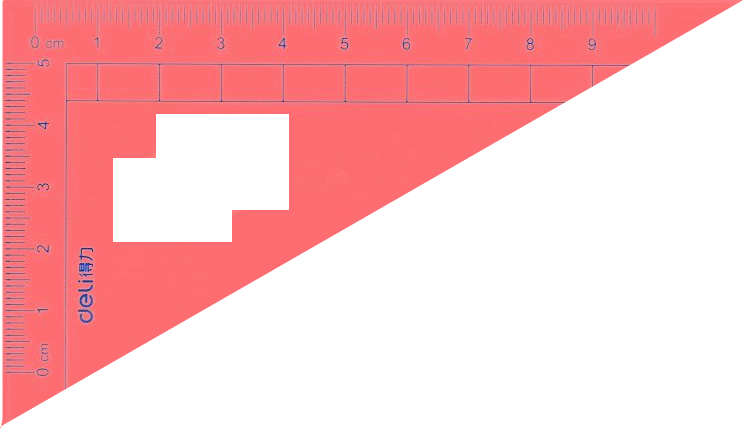 M
b
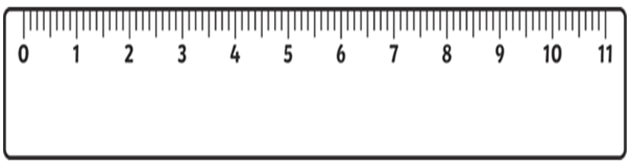 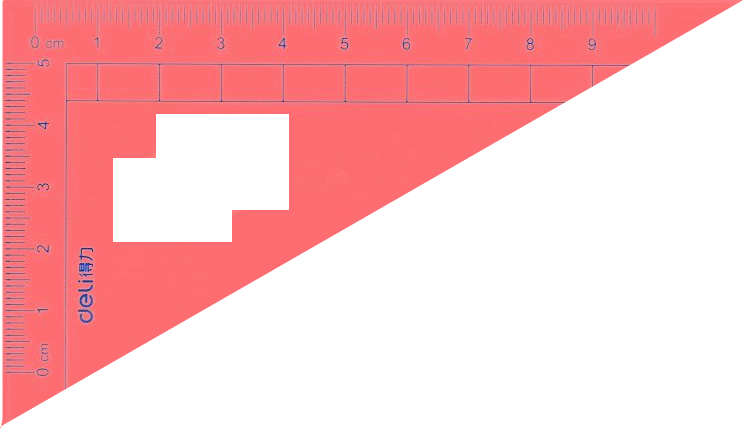 a
a // b (vì có cặp góc so le trong bằng nhau)
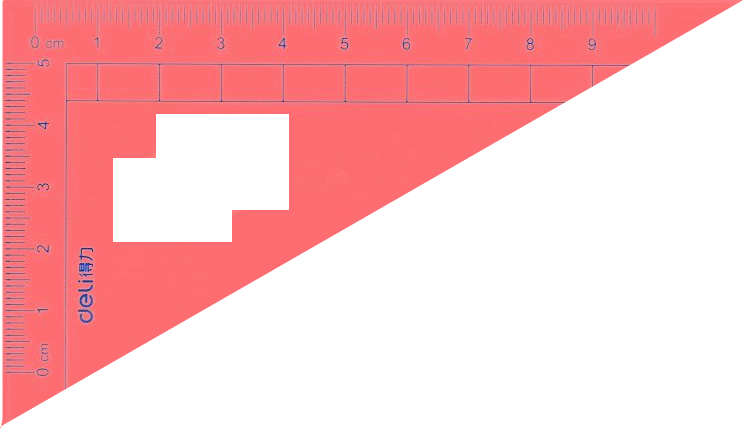 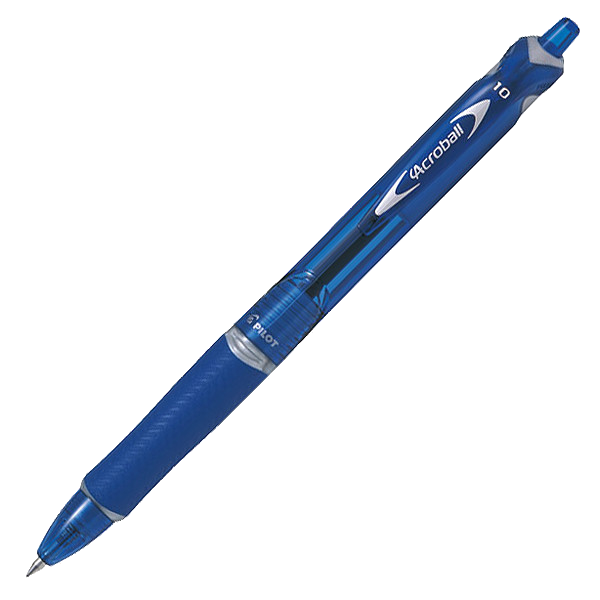 3. Cách vẽ
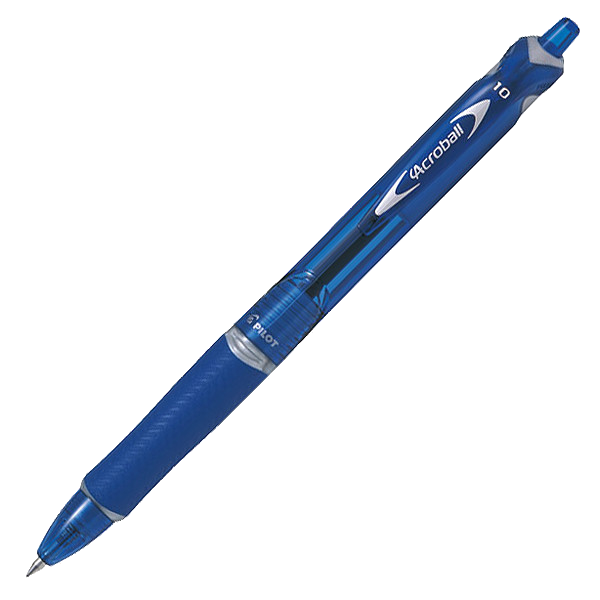 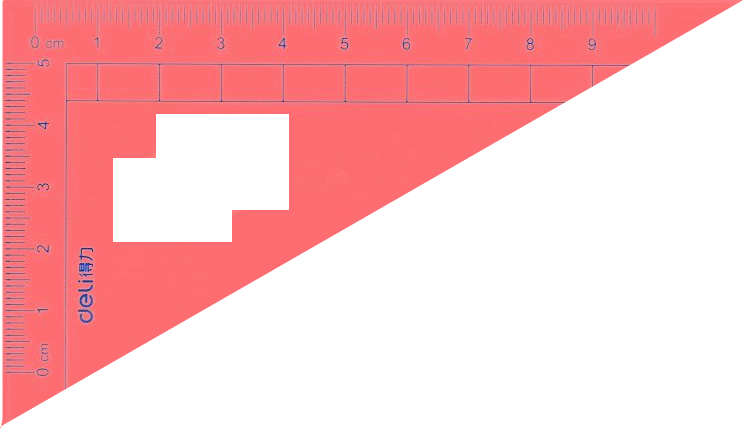 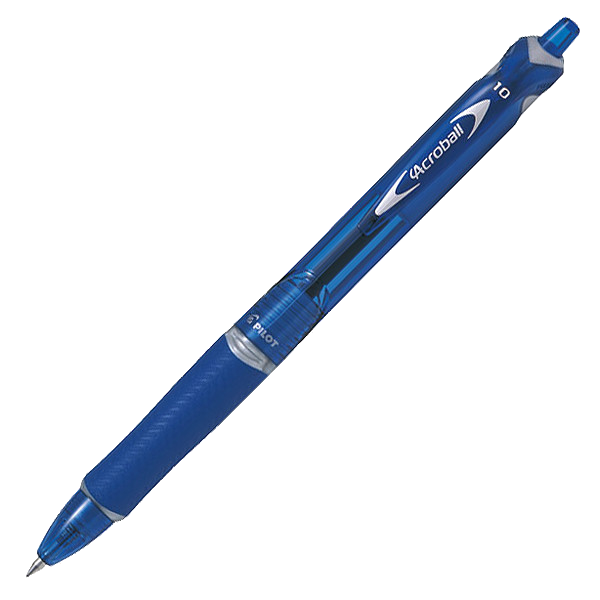 Cho M ngoài đường thẳng a, vẽ đường thẳng qua M và song song với a
M
b
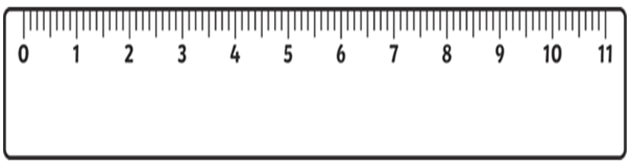 a
a // b (vì có cặp góc đồng vị bằng nhau)
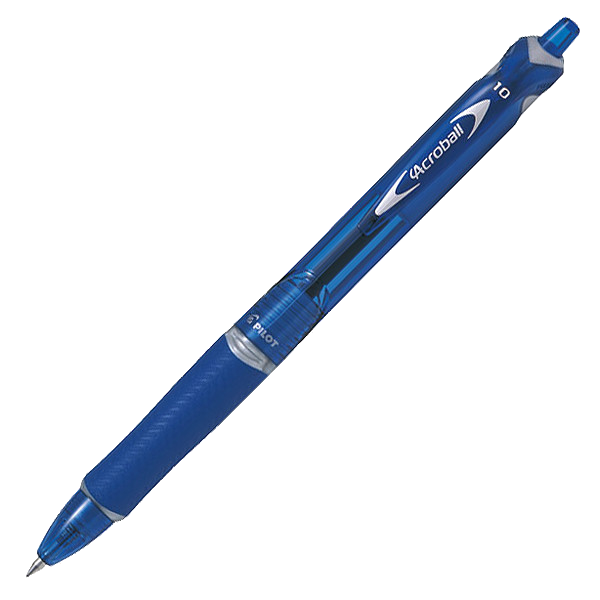 3. Cách vẽ
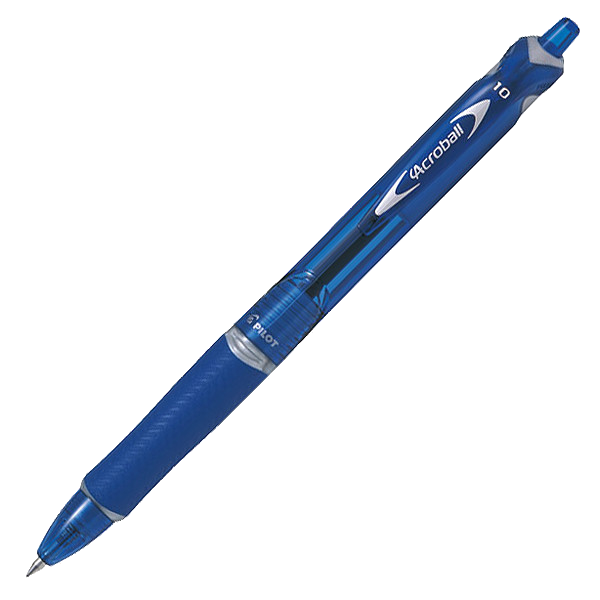 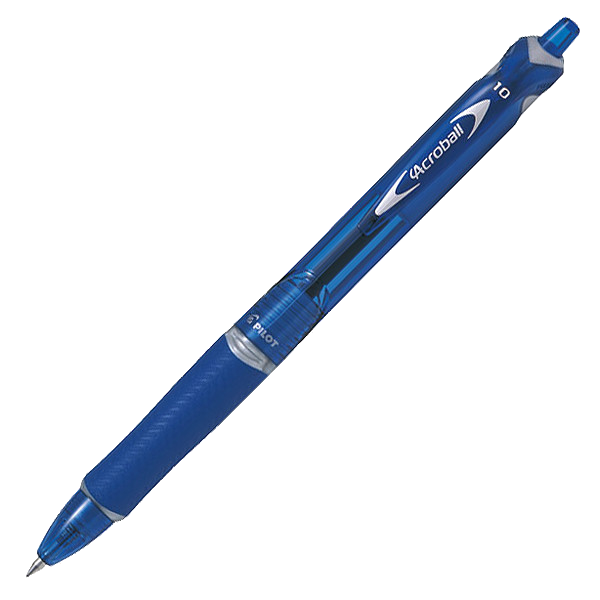 Cho A và B, vẽ đường thẳng a qua A và b qua B sao cho a // b
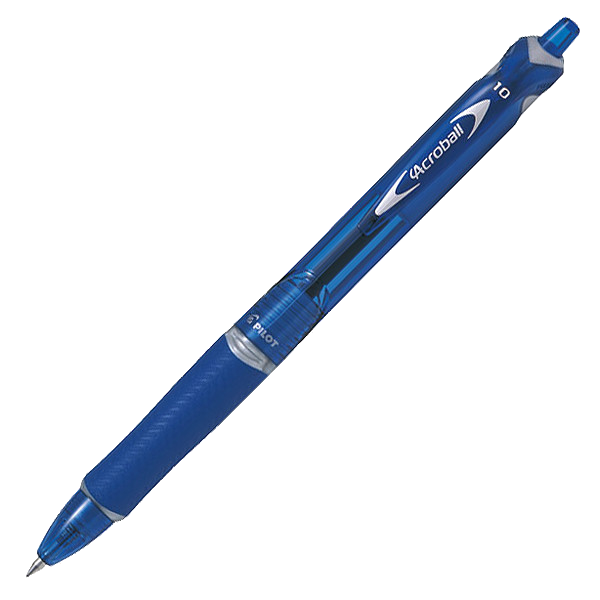 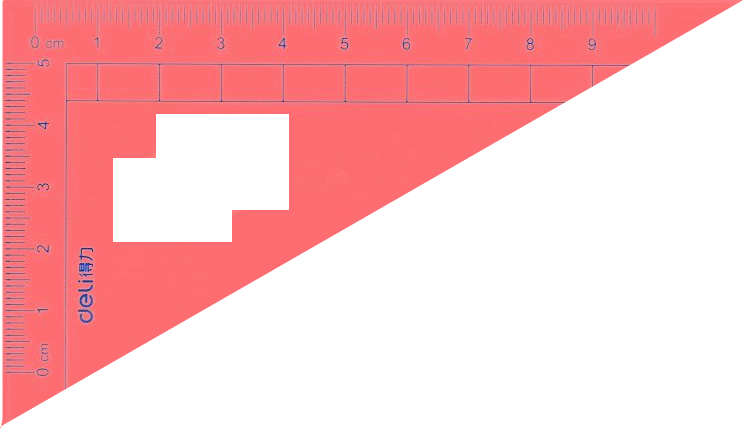 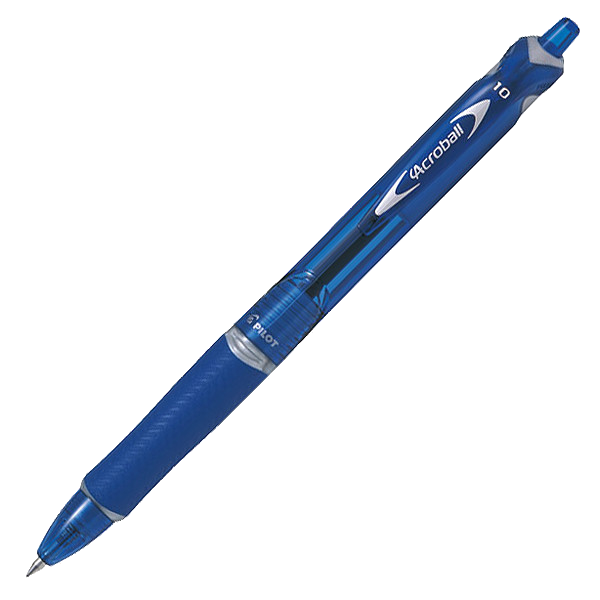 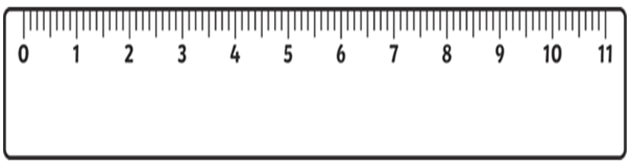 B
b
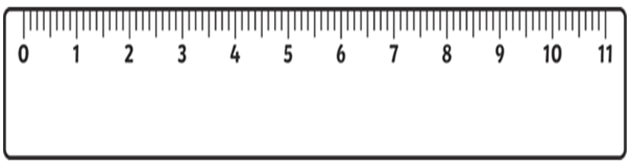 a
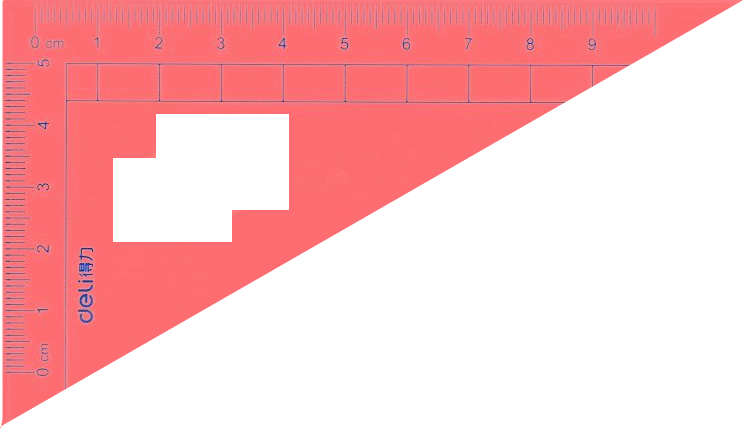 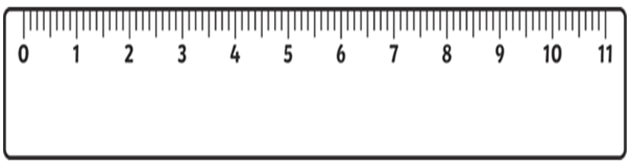 A
a // b (vì có cặp góc so le trong bằng nhau)
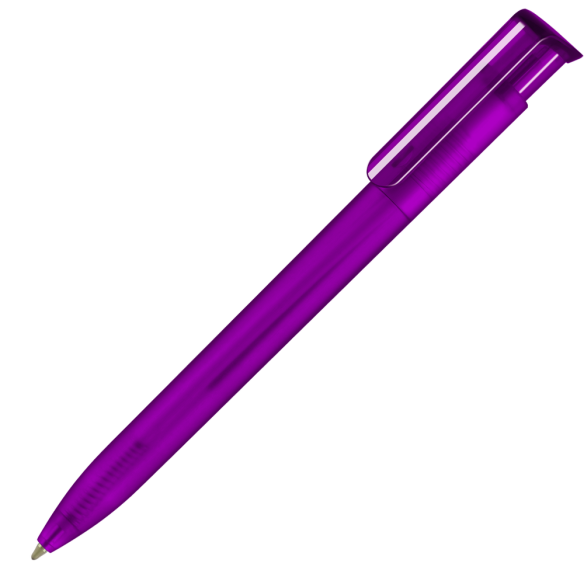 Các cách vẽ khác không yêu cầu cụ thể
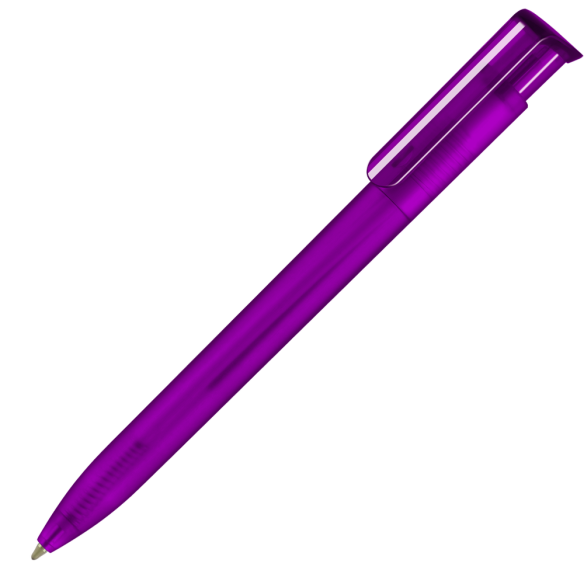 Sử dụng đường kẻ trong vở
Sử dụng 2 cạnh thước thẳng
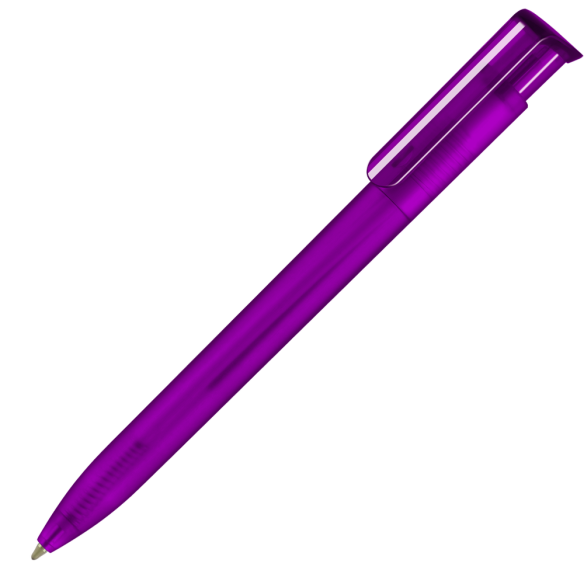 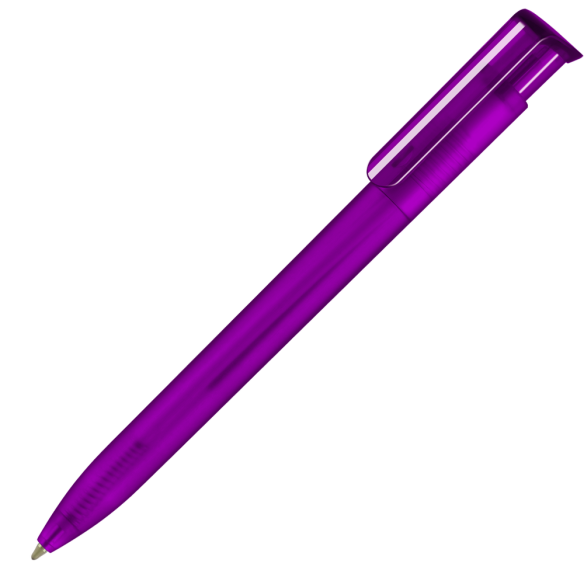 b
b
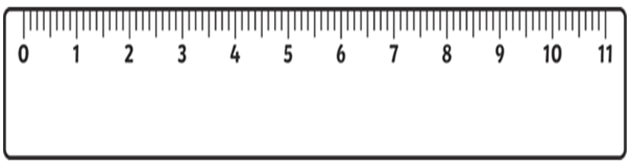 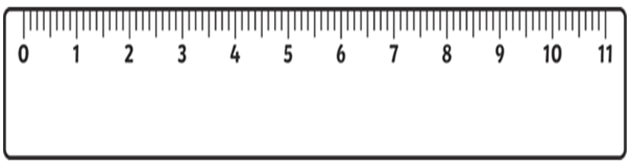 a
a
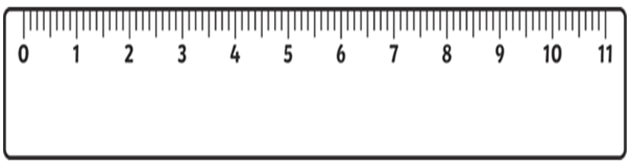 4. Tính chất.
c
A
Nếu 1 đường thẳng cắt 2 đường thẳng song song thì
a
2
1
4
3
 Hai góc so le trong bằng nhau
 Hai góc đồng vị bằng nhau
b
2
1
 Hai góc trong cùng phía bù nhau
4
3
B
a // b
(góc đồng vị)
(góc sole trong)
(góc trong cùng phía)
c
Áp dụng:
Cho hình vẽ bên, biết a // b và 
a. Tính
b. So sánh     và 
c. Tính
A
a
2
1
4
3
b
2
1
Giải
4
3
B
a.   Vì a // b nên
c.   Ta có:
(hai góc đồng vị)
(hai góc kề bù)
b.   Vì a // b nên
(hai góc so le trong)
p
d
M
c
b
a
Qua một điểm nằm ngoài 
đường thẳng ta có thể vẽ được 
bao nhiêu đường thẳng song song 
với đường thẳng cho trước
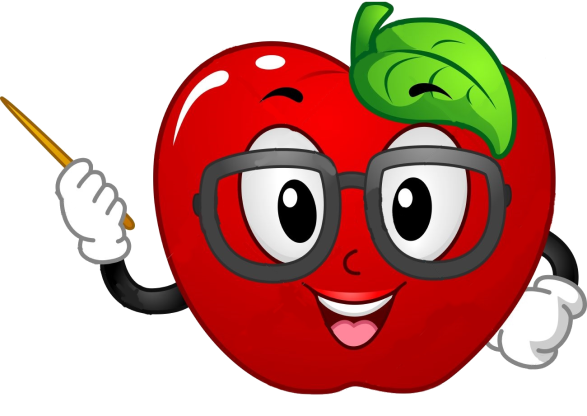 p
Tieân Ñeà Ô - Clit   (Euclid)
d
M
c
b
a
Qua một điểm nằm ngoài 
đường thẳng ta có thể vẽ được 
chỉ một đường thẳng song song 
với đường thẳng cho trước
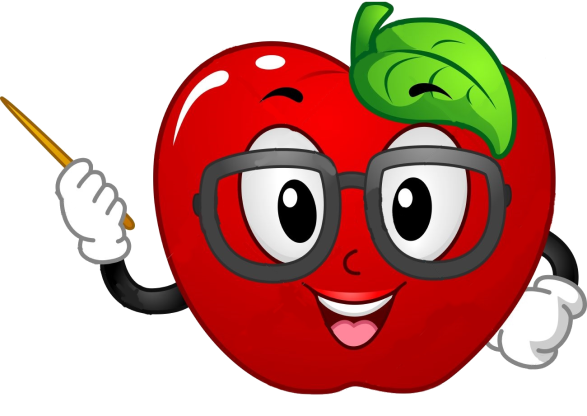 a
d
M
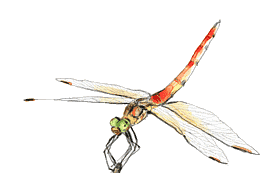 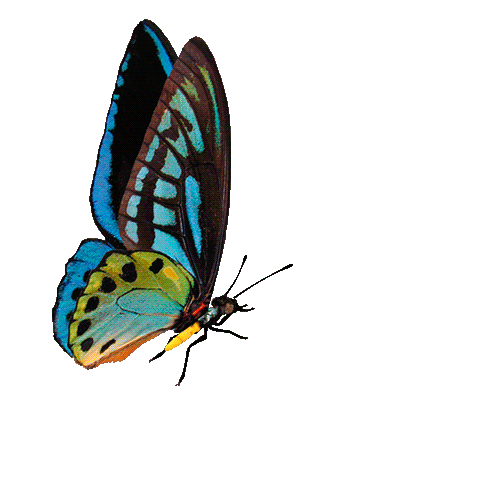 b
a
M nằm ngoài ĐT a
Khái niệm
2 đường thẳng
không có 
điểm chung
A
Tiên đề Ơ-Clit
1
4
3
Chỉ có 1 đthẳng
qua M // a
1
2
B
Cặp góc sole trong
Hai đường thẳng song song
Tiên đề Ơ-Clit về đường 
thẳng song song
Bằng nhau
Bù nhau
Cặp góc đồng vị
Dấu hiệu
Tính chất
khi a//b
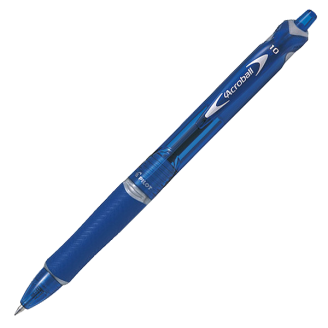 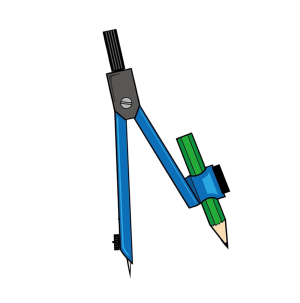 Cặp góc trong cùng phía
Cách vẽ
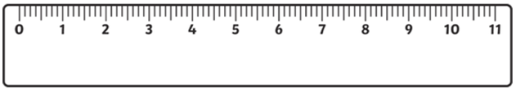